Нова українська школа: інноваційні підходи до навчання
ЛЕКЦІЯ 1
Кандидат філософських наук, доцент кафедри дидактики та методик навчання природничо-математичних дисциплін КЗ “ ЗОІППО”  ЗОР 
Гребінь Світлана Миколаївна
Безпека
УВАГА! Якщо під час лекції лунатиме сигнал тривоги, прошу  оцінити своє становище.
 Хто відчуває себе в небезпеці, прошу вимкнути комп’ютер та піти до бомбосховища.
Питання для обговорення:
1.  Причини реформування освіти в Україні.
     2.  Поняття “освітня парадигма”. Нова освітня парадигма в нашій країні.
     3.  Сучасна модель української освіти. Інновації в освіті.
     4. Концептуальні засади Нової української школи. Концепція НУШ. Державний стандарт початкової освіти. Закон “Про освіту”.
     5. Сучасні (інноваційні) методологічні підходи до шкільної освіти в контексті Нової української школи. 
     6. Компетентнісний підхід - основний орієнтир педагогічної діяльності. Компетенція і компетентність.
      7.  Принцип дитиноцентризму.
      8. STEM-освіта в Україні. Інтегративний та трансдисциплінарний підходи до навчання.
Література
1. Коновалова М. В. Педагогічні технології: інструментарій, механізми, технологічна карта / М. В. Коновалова, Ю.О.Куликова, О. П. Семиволос. - Х. : Вид. група «Основа», 2016. – 96с.- (Серія «Золота педагогічна скарбниця»).
      2. Нова українська школа: порадник для вчителя / за заг. ред. Н. М. Бібік. – Київ : Літера ЛТД, 2018. – 160 с.
      3. Харченко Н. Розвиток критичного мислення. Інноваційні форми роботи для дітей і дорослих / Н. Харченко. – Київ : «Видавнича група «Шкільний світ»», 2018. – 120 с. – Серія «Бібліотека «Шкільного світу»»).
      4. Дичківська І. Інноваційні педагогічні технології / Ілона Дичківська. - К.:Академвидав, 2018. - 3-є вид., випр. - 304 с. - Серія “Альма-матер”.
      5. Інноваційні технології навчання: Навч. посібн. для студ. технічних навчальних закладів / [Кол. авторів; відп. ред. Бахтіярова Х.Ш.; наук. ред. Арістова А.В.; упорядн. словника Волобуєва С.В.]. – К. : НТУ, 2017. – 172 с.
      6. Паркер Р. Діяльнісний підхід у школі. Дослідження інтегрованих педагогік, що ґрунтуються на ігровому діяльнісному підході та сприяють всебічному розвитку дітей початкової школи / Рейчел Паркер, Бо Ст’єрне Томсен. - Біла книга, The LEGO Foundation, 2019. - 39 с.
Література:
1. Засєкіна Т. М. Інтеграція в шкільній природничій освіті: теорія і практика : монографія. Київ : Педагогічна думка, 2020. 400 с.
     2. Коць Т. Інтегративний – інтеграційний – інтегрований – інтегрувальний. Культура мови на щодень : інформ.-довід. система / Ін-т укр. мови НАН України. URL: http://kulturamovy.univ.kiev.ua/KM/pdfs/Magazine70-15.pdf (дата звернення: 09.02.2022).
Інтернет-ресурси:
Сайт Міністерства освіти і науки України: http://mon/gov.ua/
Сайт Міжнародного природничого інтерактивного конкурсу  “ Колосок ”:  http://kolosok.org.ua/
Сайт “ Нова українська школа ”: nus.org.ua/
1. Інноваційна освітня діяльність [Електронний ресурс] / Сайт Інституту модернізації змісту освіти. – Режим доступу: https://imzo.gov.ua/osvitni-proekti/.      2. Про інноваційні програми, проєкти, нові освітні технології, які реалізуються в системі освіти України [Електронний ресурс] / Сайт Комунального вищого навчального закладу Київської обласної ради “ Київський обласний інститут післядипломної освіти педагогічних кадрів ”. – Режим доступу: https://base.kristti.com.ua/?p=2490.      3. Коршунова О. Всеукраїнський інноваційний освітній проєкт  “Я – дослідник ”. Методичні рекомендації (в запитаннях та відповідях) [Електронний ресурс] / О. Коршунова, Н. Гущина, І. Василашко. – Режим доступу: http://yakistosviti.com.ua/userfiles/file/jak-doluchytys-do-proektu/metodychni-rekomendacii-ja-doslidnyk-obgovorennja.pdf.
Трансформація  та динамічний розвиток суспільства
Запити суспільства та потреби сучасної економіки  диктують зміни розвитку освітньої галузі
Українська державна політика на сучасному етапі розвитку суспільства  передбачає:
зміцнення людського капіталу; 
підвищення конкурентоздатності української молоді на міжнародному ринку праці. 
        Задля цієї мети відбувається:
- реформування Нової української школи;
- одним із пріоритетних напрямів розвитку природничої освіти визначено  реалізацію STEM-освіти.
Вимога сьогодення – мати не лише знання
Цього недостатньо. Ще важливо навчити користуватися  ними. Знання та вміння, взаємопов’язані з ціннісними орієнтирами особистості, формують її життєві компетентності, потрібні для успішної самореалізації у житті, навчанні та праці.
Парадигма
Паради́гма (грец. παράδειγμα — «приклад», «взірець») — у загальному значенні — теоретико-методологічна модель. 

 Парадигма — сукупність філософських, загальнотеоретичних основ науки; система понять і уявлень, які властиві певному періоду розвитку науки, культури, цивілізації.

Освітня парадигма - концептуальна модель вирішення завдань (проблем) освіти.
Парадигми освіти у вітчизняній та світовій  педагогіці:
1. Знаннєва. З середньовіччя,  традиційна класно-урочна система,  передача «готових», «завершених» знань.
2. Культурологічна. Орієнтує на засвоєння елементів культури, способів навчання, спілкування, поведінки.
3. Технократична. Репродуктивна діяльність учнів на основі чітких  і фіксованих еталонів знань і досвіду. Чітко визначені критерії навчання.  Технологічний проц.
4. Гуманістична. Людина – найвища цінність. Ґрунтується на гуманістичних моральних нормах, які передбачають співпереживання, співучасть, співпрацю, надання підтримки особистості.
5. Педоцентрична. Виховання і навчання  - головні чинники розвитку дитини,  у процесі  цього основна роль відводиться педагогу.
6. Дитиноцентрична. Орієнтує на створення сприятливих умов дня розвитку дітей; облік і розвиток індивідуально-особистісних якостей, здібностей та інтересів.
7. Соцієтарна. Держава визначає характер і цілі освіти. 
8. Людиноорієнтовна (антропологічна). Орієнтація на індивідуальні особливості та інтереси всіх учасників освітнього процесу (дитини, батьків, педагогів та ін.)
9. Сучасна парадигма поєднує елементи всіх цих парадигм або переважає одна з них у рамках окремої педагогічної системи (наприклад, авторської школи).
Сучасна модель освіти - універсальна (інноваційна, особистісно орієнтована)
Мета освіти: розвиток особистості. Забезпечує розвиток універсальних здібностей здобувати знання і застосовувати їх у нових умовах. Формується особистість, що володіє здібностями до самовизначення,  до освоєння нових способів мислення і діяльності, рефлексії, діалогу, аналізу ситуації, визначення цілей, способів їх досягнення,  до продуктивного спілкування та співпраці з іншими людьми, а також здатністю діяти в нових, постійно мінливих ситуаціях.
Реалізується  завдяки особистісно орієнтованій позиції вчителя, демократичному стилю його керівництва діяльністю учнів. Учні - суб'єкти вчення і спільної діяльності з учителем і один з одним.
Сучасна освіта має тенденцію набувати особистісно орієнтовану спрямованість, стає гнучкою і динамічною. 
Освіта як соціальна система перетворюється на диференційовану і відкриту до змін сферу освітніх послуг, яка дозволяє особистості свідомо вибирати індивідуальну освітню траєкторію відповідно до своїх освітніх потреб, здібностей,  тендерних особливостей.
Нові освітні стандарти ґрунтуються на:
«Рекомендаціях Європейського Парламенту та Ради Європи щодо формування ключових компетентностей освіти впродовж життя» (18.12.2006)

(8 груп компетентностей)
Якості майбутніх українців
Основна мета впровадження реформи школи:
Риси конкурентоздатності
Інновації  (від англійського innovation – нововведення, новація) – це зміни всередині системи.
Інновація – це впроваджене нововведення, що має високу ефективність.
Інновації в освіті
«Інновації – вперше створені, вдосконалені або застосовані освітні, дидактичні, виховні, управлінські системи, їх компоненти, що суттєво поліпшують результати освітньої діяльності». 
 Положення про порядок здійснення інноваційної діяльності 

		     Терміни «традиційне (нормативне) навчання» та «інноваційне навчання» запропоновані групою вчених у доповіді Римському клубу (1978), який звернув увагу світової наукової громадськості на неадекватність принципів традиційного навчання вимогам сучасного суспільства до особистості, її пізнавальних можливостей.
		     Інноваційне навчання трактувалось як процес і результат навчальної та освітньої діяльності, що стимулює новаторські зміни в культурі, соціальному середовищі; орієнтоване на формування готовності особистості до динамічних змін у соціумі за рахунок розвитку здібностей до творчості, різноманітних форм мислення, а також здатності до співробітництва з іншими людьми.
Римський клуб
Ри́мський клуб (Club of Rome) — міжнародна неурядова організація, аналітичний центр, що об'єднує в своїх рядах вчених, громадських діячів, лідерів думок і ділових людей більш, ніж з 30 країн світу, стурбованих перспективами розвитку людства.
Зусилля членів Римського клубу націлені на вирішення актуальних проблем сучасності шляхом розробки нового напрямку в їх вивченні, що отримав назву глобальне моделювання.
Римський клуб в даний час складається з приблизно 100 окремих членів; понад 30 національних та регіональних асоціацій; Міжнародного центру у Вінтертурі, Європейського центру підтримки у Відні та фонду Римського клубу, який забезпечує можливість для великих індивідуальних донорів взяти участь у розробці та поширенні проєктів Клубу. 
Діяльність Клубу керується Генеральною Асамблеєю, яка обирає зі своїх членів невеликий Виконавчий комітет, що здійснює нагляд за діяльністю клубу. Із 2018 року клуб очолює два президенти — Мамфела Рамфеле (ПАР) і Сандрін Діксон-Деклев (Бельгія). Роберто Печчеї — засновник (помер).
Українська асоціація Римського клубу (УАРК) — заснована у 2005 році офіційна національна асоціація всесвітнього Римського клубу в Україні. Охоплює кілька десятків авторитетних вчених, державних та громадських  діячів, промисловців та підприємців. Очолює Асоціацію — президент Віктор Галасюк. Віце-президентом Асоціації є Віктор Вовк.
Інновації в освіті залежно від сфери застосування:
- у змісті освіти (оновлення змісту навчальних програм, підручників, посібників тощо);
    -  у технології навчання та виховання (оновлення методик викладання та взаємодії в освітньому процесі);
    - в управлінні освітою (оновлення структури, організації і керівництва освітніми закладами);
     - в освітній екології (архітектурне планування освітніх закладів, використання будівельних матеріалів, інтер’єр приміщень та інш.)
Педагогіка партнерства                                          Вмотивований                                                вчитель                                                                    Автономія школиНовий зміст                                                                               Справедливе                                                                              фінансування іНова                                                                      рівний доступструктура                                                                           Виховання на                                                                              цінностях                      Орієнтація      Сучасне освітнє                        на учня             середовище
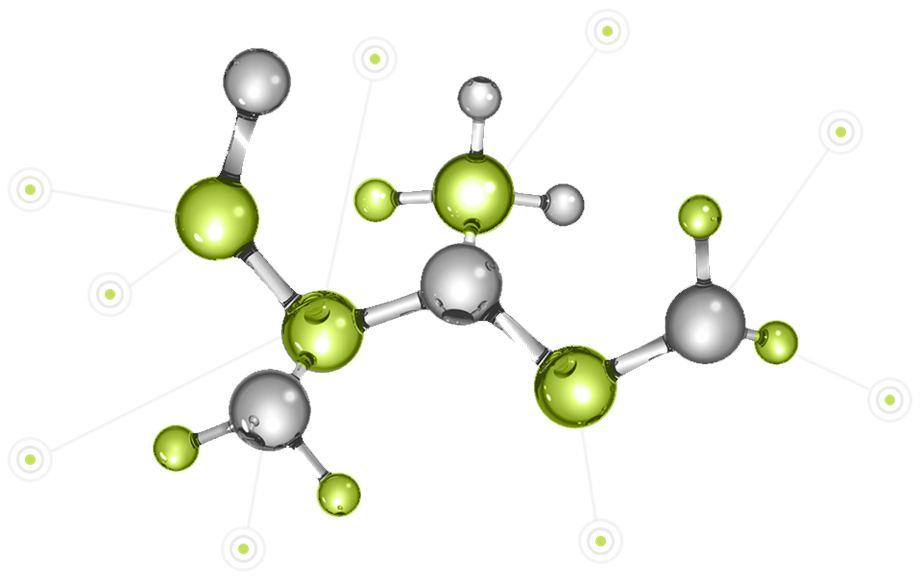 ФОРМУЛА НОВОЇ УКРАЇНСЬКОЇ ШКОЛИ
В дошкільній освіті
Сучасні методологічні підходи до шкільної освіти в контексті Нової української школи
Компетентнісний.
 Особистісно орієнтований.
 Дитиноцентричний.
Діяльнісний.
Трансдисциплінарний.
Інтегративний.
Синергетичний (самоорганізація елементів в системі).
Системний.
Праксеологічний (орієнтація на людську діяльність).
Гуманістичний.
Культурологічний.
Аксіологічний (ціннісний).
Суб’єктний.
Акмеологічний (закономірності та механізми розвитку людини).
Дитиноцентризм – орієнтація на потреби учня в освітньому процесі
Це така освітня модель, що:
 1) ставить у центр педагогічного процесу дитину;
 2) сприяє її саморозвитку та розширенню життєвого шляху;
 3) захисту прав;
 4) акцентує увагу на системі її інтересів та цінностей з метою формування життєвих компетентностей.
В Україні прийнято Концепцію розвитку природничо-математичної освіти (STEM-освіти)
STEM-освіта визначена як цілісний комплекс дисциплін природничої та математичної освітніх галузей, що мають за мету формування наукового світогляду (цілісної природничо-наукової картини світу), формування компетентностей, життєвих цінностей за допомогою трансдисциплінарного підходу, що поєднує наукові знання та практичні здобутки науки, інженерії, математики та технологій задля подальшого їх використання у житті, діяльності та розв’язанні різних практичних проблем.
Основні підходи до навчання в контексті STEM-освіти
1. Трансдисциплінарний.
2. Інтегративний.
3. Міждисциплінарний.
4. Полідисциплінарний.
5. Мультидисциплінарний.
6. Інтердисциплінарний.
Відмінності термінів «інтеграційний» та «інтегративний»
- Дослідниця лексичних норм сучасної української мови Т. Коць зазначає, що колись слова «інтеграційний», «інтегративний» мали однакове значення.
     - У сучасній мовній практиці у них різна їх лексична сполучуваність.
      1. Термін «інтеграційний» вживається у значенні «об’єднання частин у ціле» та використовується словосполученнях: «інтеграційне угруповання», «інтеграційна роль», «інтеграційний процес».
      2. Поняття «інтегративний» має лексичну семантику – «цілісний предмет або явище», його правильніше використовувати у словосполученнях: «інтегративна свідомість», «інтегративна функція», «інтегративна інформація», «інтегративний підхід», «інтегративні технології».
      3. Прикметник «інтегрований» вживається у значенні «той, який зазнав дії інтегрування» («інтегрований курс», «інтегроване навчання», «інтегрований метод», «інтегрована система» тощо).
       4. Слово «інтегрувальний» є відносно новим в українській мові, не має традицій вживання в літературній мові та кодифікації в лексикографічних виданнях, позначає «чинники, які самі інтегрують».
Інтеграція:вживання термінів
інтегративний – підхід, технології;

інтегрований – урок;

інтеграційний – процес
Інтегративний підхід
1. Засєкіна Т. М. Інтеграція в шкільній природничій освіті: теорія і практика : монографія. Київ : Педагогічна думка, 2020. 400 с.
     2. Коць Т. Інтегративний – інтеграційний – інтегрований – інтегрувальний. Культура мови на щодень : інформ.-довід. система / Ін-т укр. мови НАН України. URL: http://kulturamovy.univ.kiev.ua/KM/pdfs/Magazine70-15.pdf (дата звернення: 09.02.2022).
                 Вживання термінів у таких сполучуваностях:
      - «інтегративний підхід», «інтегративні технології навчання», 
      -    «інтегрований урок»,
      - «інтегрувальні елементи», «інтегрувальні чинники»
Поняття «трансдисциплінарний» у сучасному розумінні
особлива організація наукового знання, вихід вчених за межі своїх дисциплін, що передбачає взаємодію багатьох напрямків дослідження під час вирішення комплексних проблем розвитку природи, людини, суспільства.
Значення запровадження трансдисциплінарного підходу та реалізації STEM-освіти:
Трансдисциплінарний підхід до навчання дає змогу поєднати науку, технології, інженерію та математику, що є одним з основних чинників інноваційного розвитку природничо-математичної освіти.
Трансдисциплінарний підхід є одним з основних щодо впровадження STEM-освіти та підвищення якості викладання природничо-математичних дисциплін в Україні.
Втілення трансдисциплінарного підходу у сферу освіти відбувається у всьому світі
реалізація проєктів трансдисциплінарної школи зі стійкого розвитку відбувається у Віденьському університеті природних ресурсів та прикладних наук;
 у вишах Австралії запроваджується трансдисциплінарний проєкт «Педагогіка для життя» (навчання в умовах стійкого розвитку),
 в навчальні програми університетів  ПАР, Румунії, США включені деякі аспекти впровадження трансдисциплінарного підходу у сферу наукових досліджень.
Компетенція та компетентність
Компетенція – коло питань, в яких хто-небудь добре обізнаний, має знання та досвід. (Комбінація знань, умінь та навичок).

Компетентність – динамічна комбінація знань, умінь, навичок, способів мислення, поглядів, цінностей, інших особистих якостей, що визначають здатність особи успішно провадити професійну та/або подальшу навчальну діяльність.
Компетентність
Поняття «компетентність» значно ширше за поняття «знання, уміння, навички» та охоплює:
- спрямованість особистості (мотивацію);
    - здібності особистості до подолання стереотипів, відчуття проблеми, прояв принциповості, гнучкості мислення;
    - характер особистості - самостійність, цілеспрямованість, вольові якості.
Ключові компетентності
11 КЛЮЧОВИХ КОМПЕТЕНТНОСТЕЙ НОВОЇ УКРАЇНСЬКОЇ ШКОЛИ за Державним стандартом початкової освіти та Державним стандартом базової середньої освіти
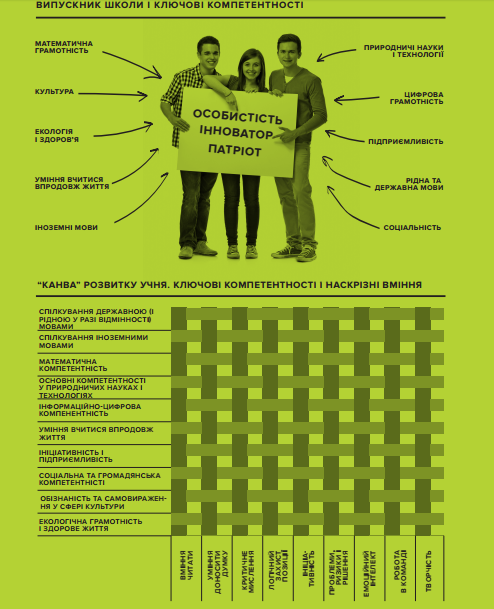 Наскрізні вміння за Державним стандартом початкової освіти
Наскрізні вміння за Державним стандартом базової середньої освіти
Отже, самонавчання, самоосвіта, постійний пошук та залучення до інноваційних процесів на робочому місці є важливим показником професійної підготовки педагогів!БАЖАЄМО ВАМ УСПІХУ!